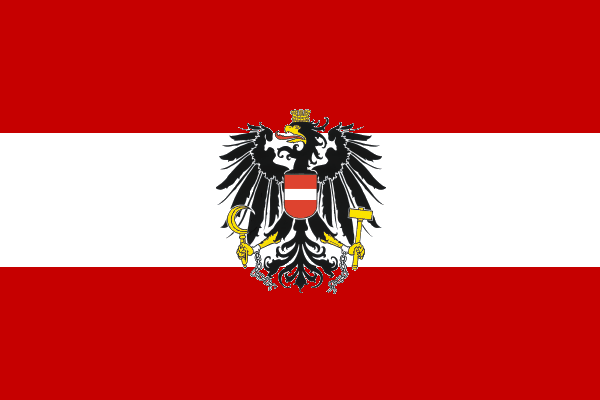 Sehenswürdig-
keiten von  Österreich
Christina Kramer
Achensee
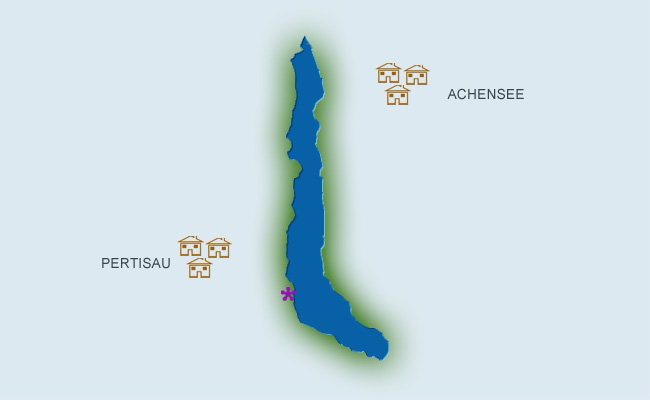 Der Achensee liegt nördlich von Jenbach in Tirol. 
 Der bis zu 133 m tiefe Achensee ist der größte See Tirols
 Bis zu 10 Meter Sichtweite unter Wasser
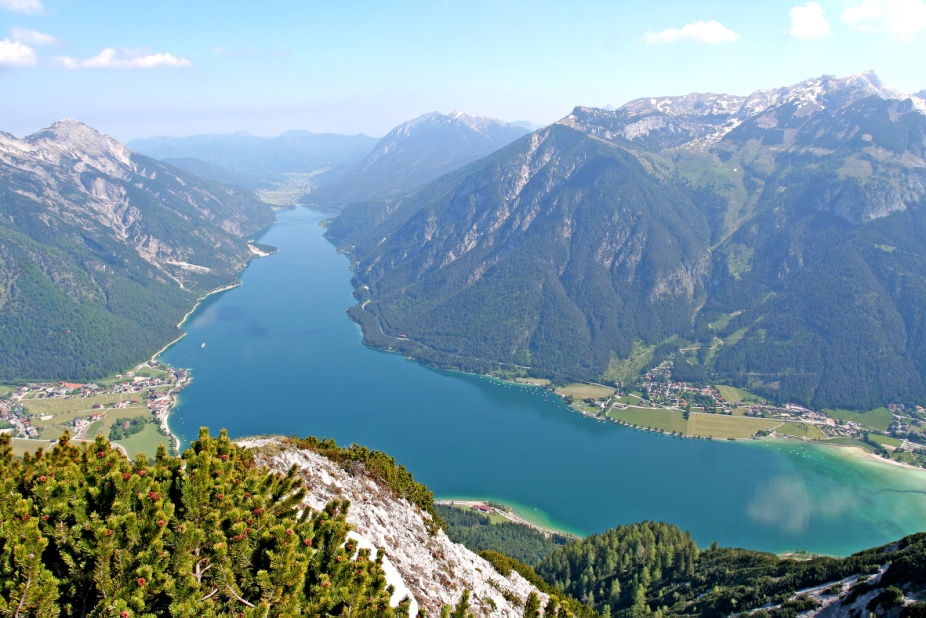 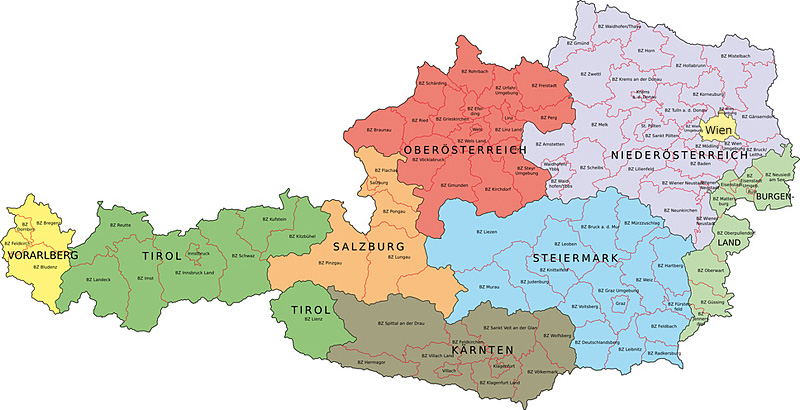 Achensee
Er hat hervorragende Wasserqualität
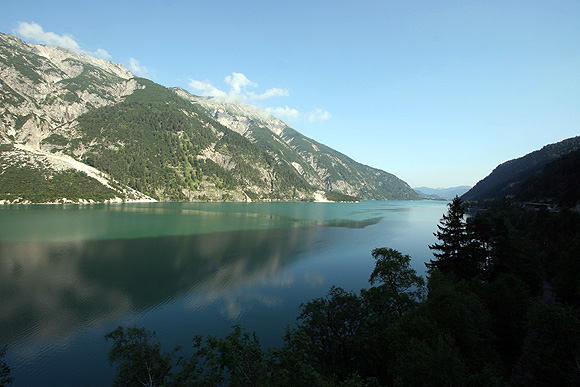 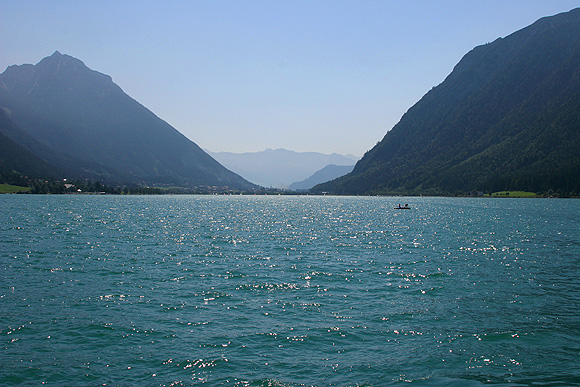 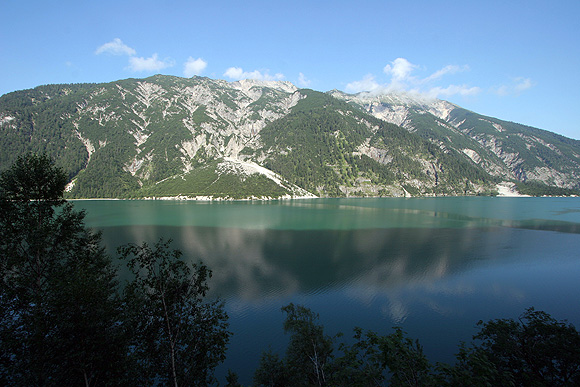 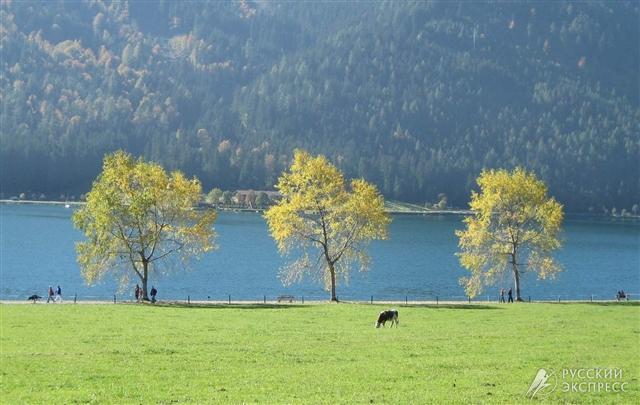 Wiener Stadtpark
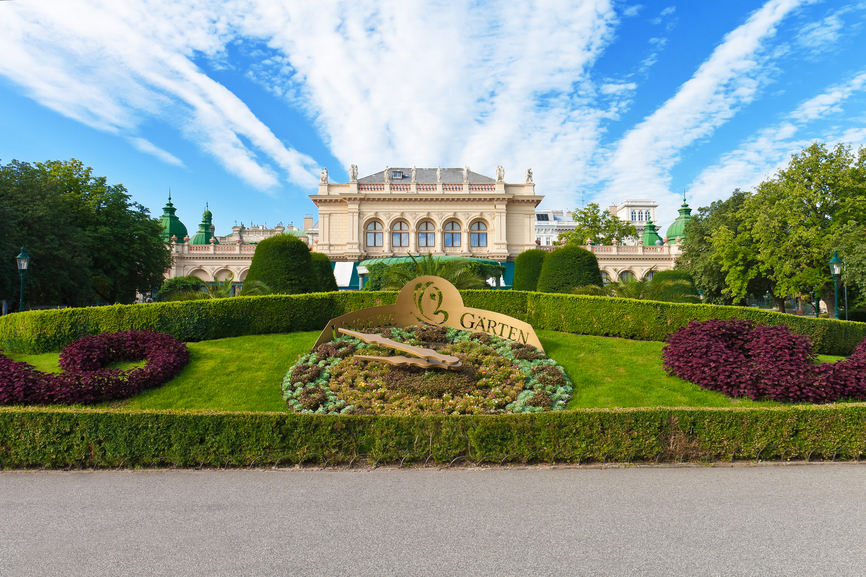 Wiener Stadtpark
Eröffnet wurde dieser Park im Jahr 1862.
 Das berühmteste Denkmal ist eine Bronzestatue von Johann Strauß II. Sie wird von einem Marmor-Relief umrahmt.
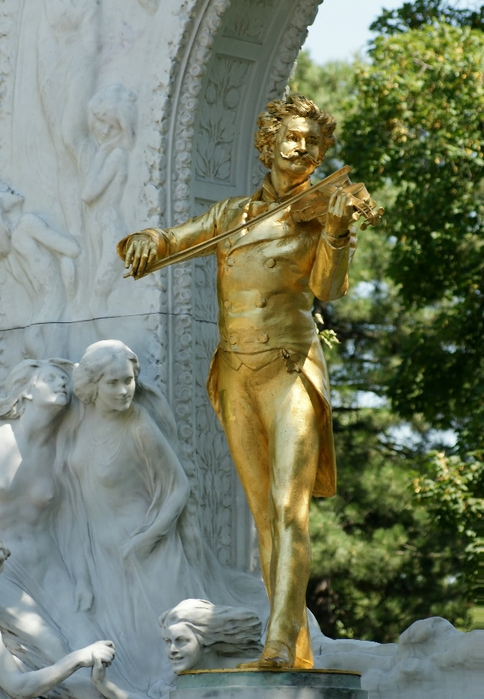 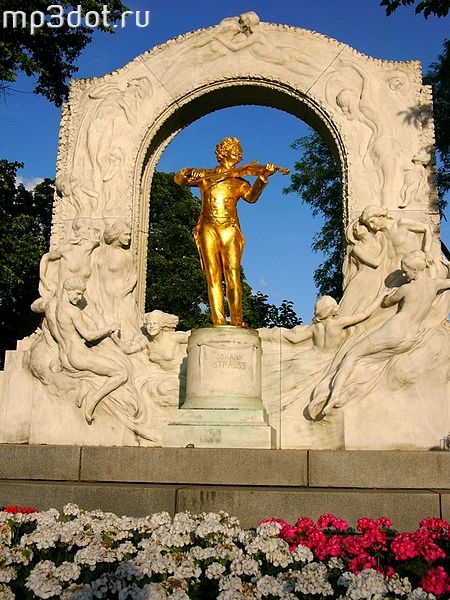 Wiener Stadtpark
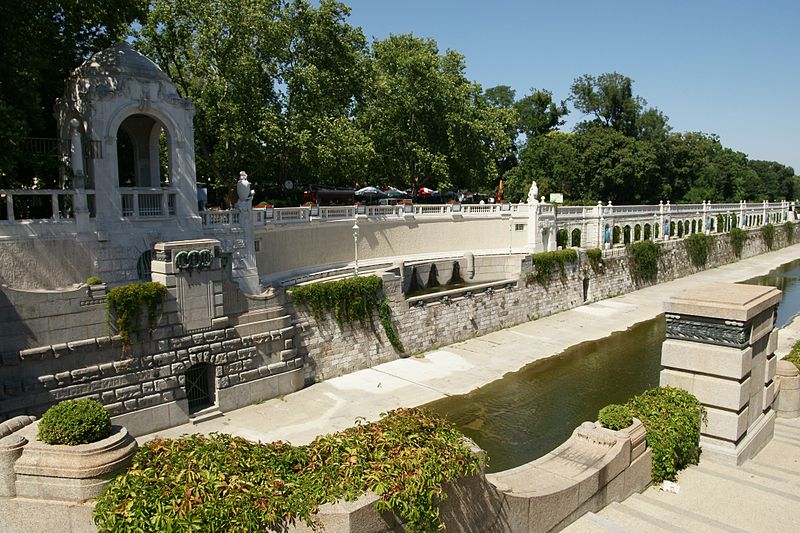 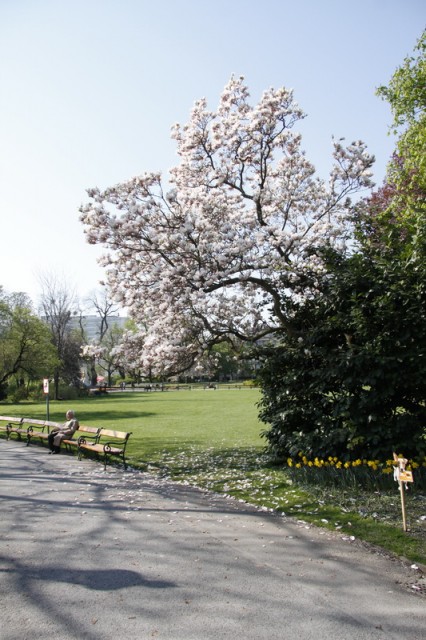 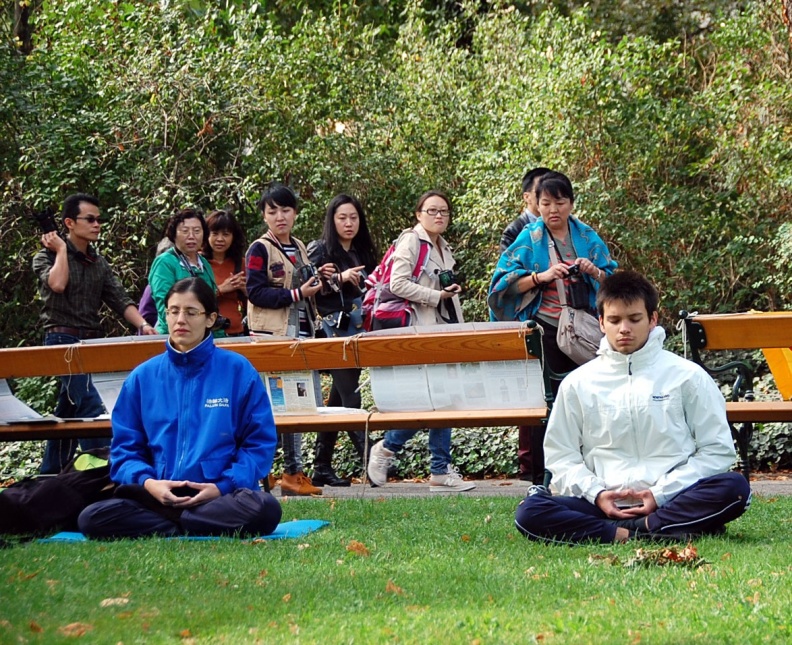 Wiener Stadtpark
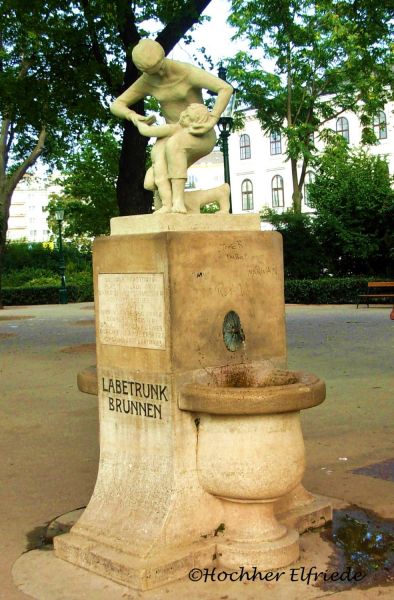 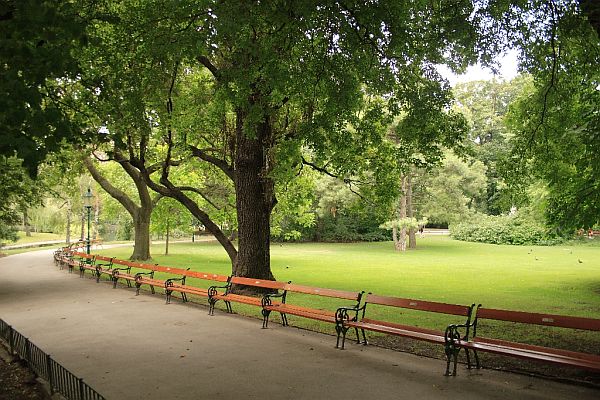 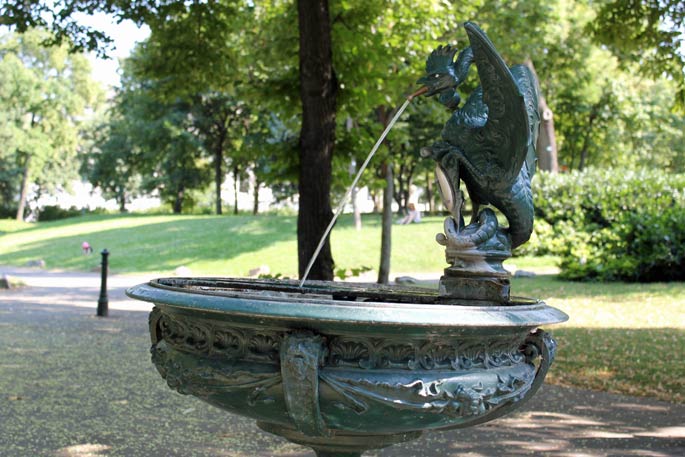 Trinkbrunnen
Wiener Zentralfriedhof
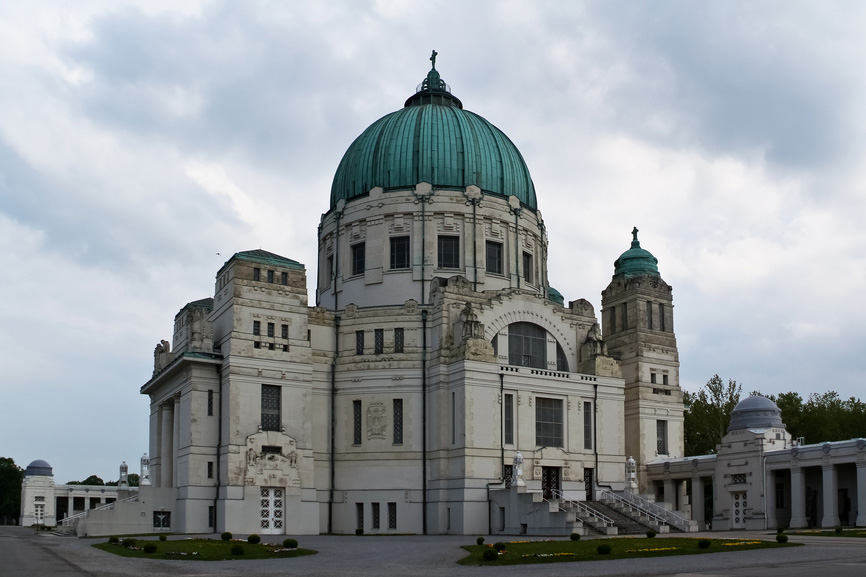 Karl-Borromäus-Kirche
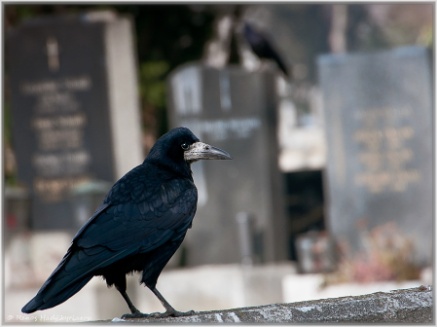 Wiener Zentralfriedhof
Über 3,3 Millionen Menschen liegen hier begraben.

 Eine Wahrheit ist, dass hier zweimal so viele Menschen unter der Erde liegen wie in Wie wohnen.
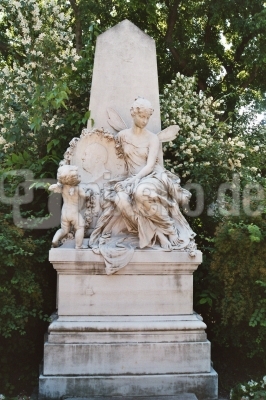 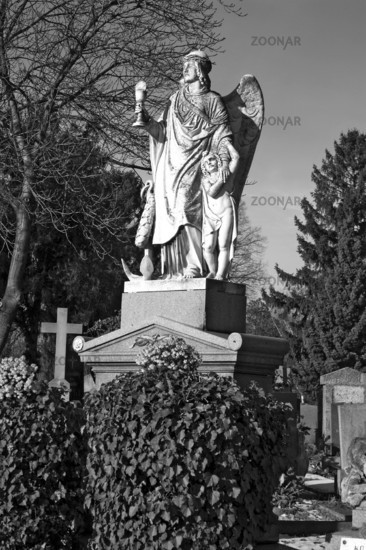 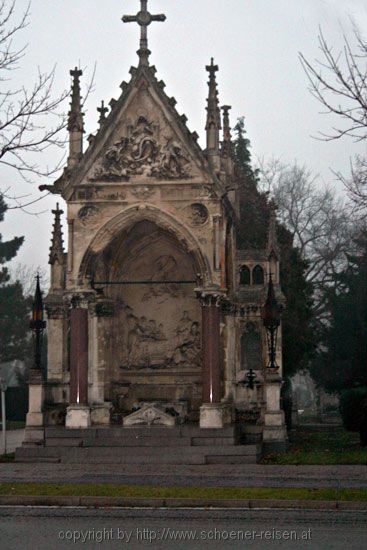 Wiener Zentralfriedhof
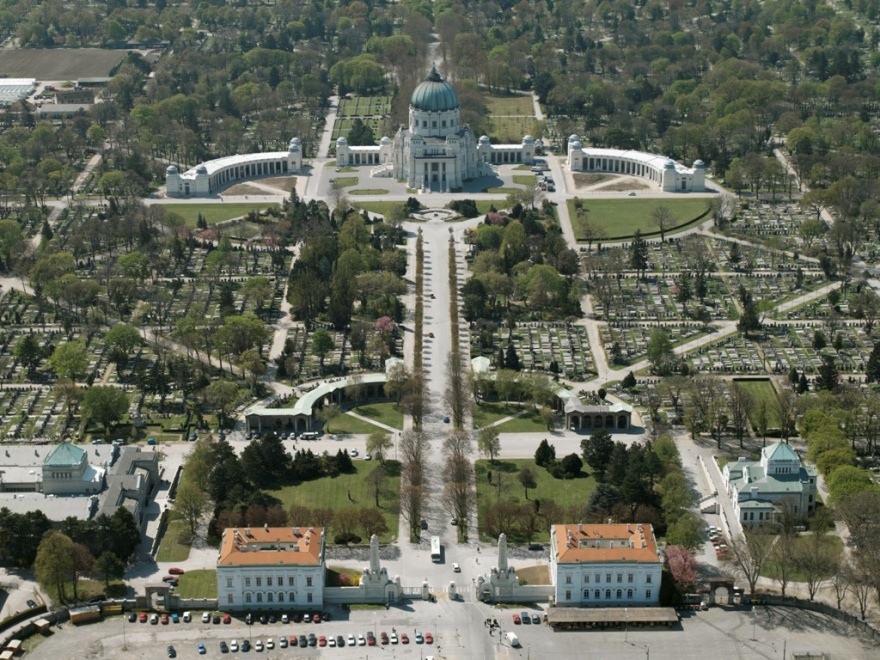 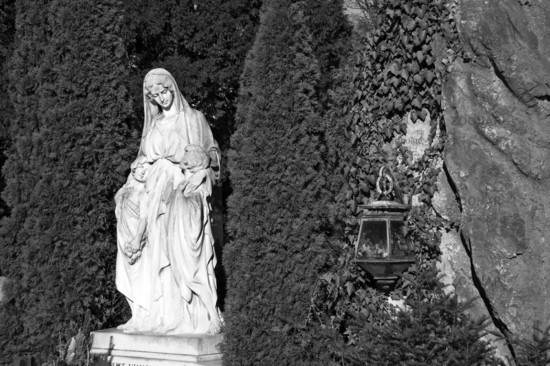 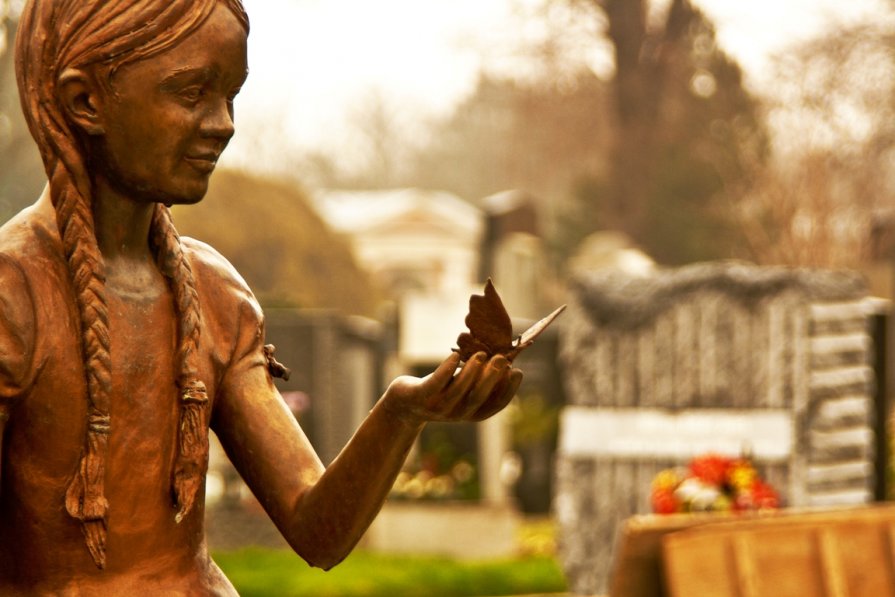 Danke für Ihre Aufmerksamkeit und willkommen zu Österreich!!!